SCHOLARSHIPS
finance your education
L E T	O P	G U I D A N C E
S H O W
Y O U	H O W
TYPES OF SCHOLARSHIPS
AUTOMATIC  ENTRANCE  SCHOLARSHIPS
No application req'd  Based on your  admission average
SCHOLARSHIP  REQ'ING  APPLICATION
Usu. has essay  component  References needed as  well
ATHLETIC  SCHOLARSHIPS
American universities  must write SATs  must register with  NCAA Eligibility  Center
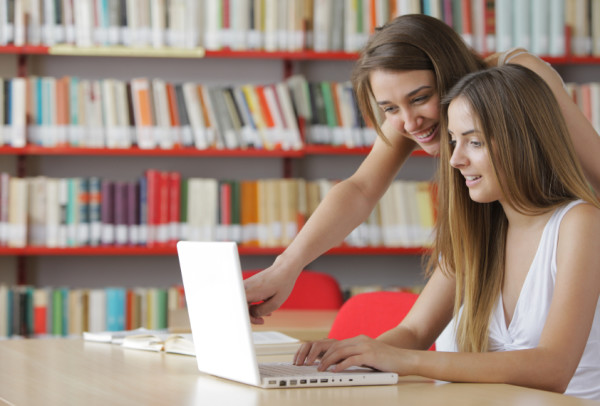 Scholarship Report
In Guidance Officehttp://seekingscholarships.com/
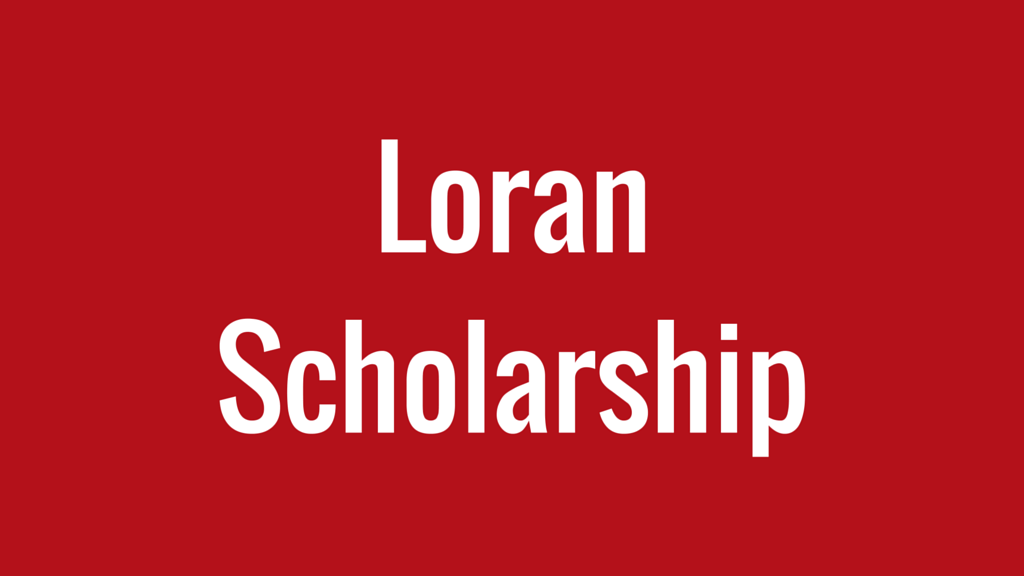 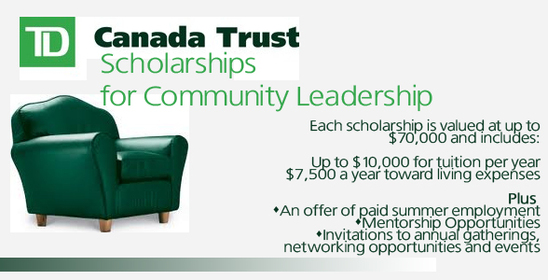 SCHOLARSHIP REQUIREMENTS
01
Academic achievement  Leadership
Community Service
Talent, example:	Robotics Team
SCHOLARSHIP APPLICATIONS
Transcripts
Essay from student
Letters of recommendation
School Nomination, example:	SCHULICH
02
SCHOLARSHIP WRITING TIPS
Research award
Applications must be perfect - edit!  See your guidance counsellor for help
03
OSAP: 2018
new rules
?
$$
!
How much you get  depends on:  tuition/books/  living expenses
How much money  depends on:
family income, size and  other factors
For family households  making $83,000 to
$130,000 there is  more access to  interest-free and low  cost loans through  OSAP.
LINK YOUR OUAC & OCAS APPLICATION TO OSAP APPLICATION
Tuition fees are  covered for students  whose parents make a  combined income of
$50,000/ yr.
Grants for students  whose parents make  combined income of
$80,000/ yr.
AVAILABLE IN  SPRING OF 2018
WWW.ONTARIO.CA/PAGE/HOW-  APPLY-OSAP
follow
opguidance
on INSTAGRAM